Ambulatory Operational Efficiency and Change Management
Dr. Sarah Roberts & Joanna “Jo” Laucirica
Objectives
2
Learn the Benefits and Best Practices of Implementing Daily Huddles
1
Understand Strategies for Optimizing Patient Flow, Space, and Schedule Management
Explore how regular, focused team meetings can improve communication, foster collaboration, and enable proactive problem-solving to drive continuous improvement.
Discover innovative approaches to streamline the patient experience, minimize wait times, and enhance staff and patient communication through the strategic use of technology and data-driven decision-making.
5
4
Gain Insights into Effective Change Management Approaches
3
Discover the Power of Visual Management Boards in Enhancing Clinic Performance
Learn proven strategies for leading successful change initiatives, addressing staff resistance, and leveraging technology to facilitate the adoption of new processes and behaviors.
Understand the transformative impact of prominently displaying key performance metrics to promote transparency, accountability, and data-driven decision-making.
Audience Poll #1
What is your biggest challenge in optimizing patient flow in your clinic?
a) Long wait timesb) Inefficient check-in processesc) Poor communication between staff
Optimizing Patient Flow
1
Streamline Check-in Process
Implement electronic systems and pre-registration to minimize paperwork and expedite the patient check-in experience, ensuring a seamless start to the patient journey.
2
Minimize Wait Times
Utilize strategies such as staggered appointments, efficient room turnover, and clear communication to reduce patient wait times and improve overall satisfaction.
3
Enhance Staff and Patient Communication
Leverage real-time updates, clear signage, and integrated technology solutions to facilitate transparent communication and keep both staff and patients informed throughout the visit.
[Speaker Notes: Now, let's dive into the first key area of focus: optimizing patient flow. Patient flow refers to the movement of patients through the various stages of their healthcare journey within your clinic. Efficient patient flow is essential for providing timely care, reducing wait times, and improving patient satisfaction.
Some key strategies for optimizing patient flow include:
Streamlining the check-in process: By implementing electronic check-in systems or pre-registration options, you can reduce administrative bottlenecks and minimize patient wait times.
Minimizing wait times: Analyze your current processes to identify areas where patients experience delays. Implement strategies such as staggered appointment times, efficient room turnover, and clear communication to keep patients moving smoothly through the clinic.
Improving communication: Effective communication among staff members and with patients is crucial for maintaining efficient patient flow. Implement systems for real-time updates on patient status, utilize messaging or paging systems, and ensure clear signage and directions for patients.
Tech-enablement: 
Electronic check-in kiosks or mobile check-in apps can streamline the check-in process, reduce wait times, and minimize administrative burden on staff.
Real-time patient tracking systems using RFID or beacon technology can provide visibility into patient movement throughout the clinic, helping staff efficiently manage patient flow and identify bottlenecks.
Integrating patient flow data with electronic health records (EHRs) can provide valuable insights into patterns and trends, enabling data-driven decision-making for process improvements.]
Space & Schedule Management
Space Utilization Strategies
Schedule Management Strategies
Real-time Visibility
Utilize dynamic dashboards and space utilization reports to gain real-time visibility into clinic operations, enabling data-driven decisions and proactive adjustments to improve patient flow and staff productivity.
Conduct a comprehensive space utilization audit to identify underutilized areas and bottlenecks, then implement flexible room configurations and leverage scheduling software to allocate resources more efficiently.
Analyze provider and staff availability to optimize schedules and workload, implement automated scheduling systems integrated with electronic health records, and use data analytics to predict demand and adjust schedules accordingly.
[Speaker Notes: Next, let's focus on the importance of space and schedule management in driving operational efficiency. Effective utilization of your clinic's physical space and optimizing provider and staff schedules are key to maximizing productivity and minimizing waste.
Strategies for optimizing space utilization include:
Conducting a space utilization audit to identify underutilized areas or bottlenecks in patient flow.
Implementing flexible room configurations to accommodate different types of patient visits and procedures.
Utilizing technology solutions, such as room scheduling software, to ensure efficient allocation of exam rooms and procedure areas.
When it comes to schedule management, consider the following strategies:
Analyzing provider and staff availability to identify opportunities for optimizing schedules and balancing workload.
Implementing automated scheduling systems to streamline the appointment booking process and reduce scheduling errors.
Utilizing data analytics to predict patient demand and adjust schedules accordingly.
Tech-enablement strategies:
Advanced room scheduling software can optimize the allocation of exam rooms and procedure areas based on patient needs, provider availability, and equipment requirements, ensuring efficient space utilization.
Automated scheduling systems integrated with EHRs can streamline the appointment booking process, reduce scheduling errors, and provide intelligent scheduling recommendations based on historical data and provider preferences.
Real-time space utilization dashboards can provide visibility into room occupancy, helping staff make informed decisions about room assignments and patient flow.
Tools and technologies play a crucial role in space and schedule management. Room scheduling software allows for real-time visibility into space utilization and helps optimize room assignments based on patient needs and provider availability. Automated scheduling systems can integrate with electronic health records (EHRs) and provide intelligent scheduling recommendations based on historical data and provider preferences.]
Audience Poll #2
How often does your clinic conduct huddles?

a) Every day
b) A few times a week
c) Once a week
d) Monthly
e) Never
Implementing Daily Huddles
1
Benefits of Daily Huddles
Daily huddles foster improved communication and information sharing, enable proactive issue identification and problem-solving, and promote team collaboration and shared accountability, resulting in enhanced operational efficiency and patient care.
2
Key Elements of Effective Huddles
Successful daily huddles are characterized by a clear agenda focused on priorities, a brief 15-minute timeframe, active participation from all team members, and the identification of specific action items with assigned responsibilities.
3
Best Practices for Huddle Implementation
Establish a consistent time and location to create a routine, maintain a laser-like focus on the agenda, assign clear ownership for follow-up on action items, and leverage virtual platforms and digital huddle boards to enhance engagement and accessibility.
[Speaker Notes: Now, let's shift our focus to the power of daily huddles in driving operational efficiency. Daily huddles are brief, focused team meetings held at the start of each day to align priorities, address challenges, and foster collaboration among staff members.
The benefits of implementing daily huddles are numerous:
Improved communication: Daily huddles provide a structured platform for sharing information, discussing patient needs, and ensuring everyone is on the same page.
Problem-solving: Huddles allow teams to proactively identify and address potential issues or bottlenecks before they escalate, leading to more efficient problem-solving.
Team collaboration: Regular huddles foster a sense of teamwork and shared accountability, encouraging staff members to work together towards common goals.
To ensure effective daily huddles, consider the following key elements:
Agenda: Establish a clear agenda for each huddle, focusing on priority items and time-sensitive issues.
Timeframe: Keep huddles brief and focused, typically lasting no more than 15 minutes.
Participation: Encourage active participation from all team members, ensuring everyone has an opportunity to contribute and share their insights.
Action items: Identify specific action items and assign responsibilities to ensure follow-through on discussed topics.
Best practices for conducting daily huddles include:
Consistency: Hold huddles at the same time and location each day to establish a routine and ensure maximum attendance.
Focus: Stay focused on the agenda items and avoid getting sidetracked by non-urgent or unrelated topics.
Accountability: Assign clear ownership for action items and follow up on progress during subsequent huddles.
Tech-enablement:
Virtual huddle platforms or collaboration tools can facilitate remote participation, ensuring that all team members can join the huddle regardless of location.
Digital huddle boards or dashboards can display real-time data, metrics, and action items, providing a centralized view of priorities and progress.
Huddle management software can help structure and document huddle discussions, ensuring consistent agendas, tracking action items, and facilitating follow-up.]
Visual Management Boards
Purpose of Visual Management Boards
Visual management boards serve as a powerful tool to prominently display key performance metrics, fostering transparency and accountability while driving continuous improvement efforts within the ambulatory clinic.
[Speaker Notes: So, let's dive into how visual management boards can really boost clinic performance. Essentially, these visual boards are visual displays that present key metrics and performance indicators in a clear, accessible way where everyone can see and easily digest the information.

The purpose of these visual boards is twofold:
Displaying Key Metrics: Think of metrics like patient volume, wait times, patient satisfaction scores, and quality measures. Having these figures right in front of you helps everyone understand how the clinic is performing in real-time.
Fostering Transparency and Accountability: With this data visible to all, it fosters a culture where everyone feels part of the efforts to improve and streamline. It encourages ownership and proactive management. Plus, during daily huddles, these visual  boards become the go-to for discussing updates and strategizing on the fly.

For example, imagine a primary care clinic that started tracking patient satisfaction and wait times on their visual board. Seeing these metrics daily, they were able to quickly make adjustments—like tweaking staff schedules—which led to better patient experiences almost immediately.

If asked:
Adjust Shifts: Align staff schedules more closely with patient arrival patterns. If data shows that patient volume spikes mid-morning, they might schedule more providers to start earlier in the day.
Optimize Break Times: Stagger lunch and break times among staff to ensure that the clinic is adequately staffed during peak hours.
Cross-Training Staff: Train staff to perform multiple roles, allowing for flexible deployment based on real-time needs, which helps in managing unexpected patient load efficiently.
Technology: Utilize scheduling software to dynamically adjust schedules based on predictive analytics, which uses historical data to forecast busy periods and optimize staffing in advance.]
Audience Poll #3
Which metric do you believe is most important to display on a visual management board?

a) Patient volume
b) Wait times
c) Patient satisfaction
d) Quality measures
Visual Management Boards
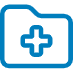 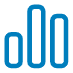 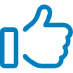 Quality Measures
Patient Volume and Wait
Patient Satisfaction Scores
Helps staff quickly identify when wait times are creeping beyond acceptable limits and can prompt immediate adjustments, such as reallocating resources or streamlining registration procedures.

Visual Representation: A TV monitor or digital signage displaying numbers for patients checked in, average wait time in minutes, and available exam rooms.
Acts as a constant reminder of clinical goals and benchmarks, facilitating a team approach to hitting quality targets and implementing improvement strategies based on real-time data.

Visual Representation: A TV monitor showing measure names, targets, and current performance percentages using colors like green, yellow, red.
By keeping patient feedback visible to all staff, it promotes a patient-centered culture and motivates staff to maintain high standards of care and service. It also provides immediate data for recognizing areas needing improvement or celebrating successes.

Visual Representation: A TV monitor showing ratings for various patient satisfaction categories and highlighting positive patient feedback.
[Speaker Notes: Ok, so when you're setting up visual boards, here are some key metrics you will want to consider:
Patient Volume which Helps in understanding patterns and planning resources.
Wait Times is Crucial for spotting bottlenecks so you can address them quickly.
Patient Satisfaction gives direct feedback from patients on their experience.
And last but not least, Quality Measures which is Important for tracking things like CCM or preventive screenings.

Technology solutions can and should be leveraged to get data in the moment and reduce manual work. You can consider using 
digital signs or interactive displays for dynamic, real-time updates.
data visualization tools that link directly to your EHR for the latest information, reducing manual effort and ensuring data accuracy and then there's also 
Mobile apps or web-based dashboards that allow staff to access the information on-the-go helping with real-time monitoring and decision-making.]
Visual Management Boards
Design Principles

Visual management "boards" should be designed with clarity in mind, using simple language, intuitive visuals, and strategic use of color-coding to ensure easy interpretation. 

Avoid clutter and focus on the most critical metrics, leveraging digital signage, data visualization tools, and mobile dashboards to enhance accessibility and real-time updates.
1
Board Placement

Place these boards in strategic locations where they are visible to both staff and patients where appropriate, such as staff break rooms, near nurse stations, and in waiting areas.
2
​Regular Updates

Ensure that the data displayed is frequently updated, ideally in real time, to reflect the most current situation. ​
3
Patient Volume and Wait
Helps staff quickly identify when wait times are creeping beyond acceptable limits and can prompt immediate adjustments, such as reallocating resources or streamlining registration procedures.

Visual Representation: A TV monitor or digital signage displaying numbers for patients checked in, average wait time in minutes, and available exam rooms.

Patient Satisfaction Scores 
By keeping patient feedback visible to all staff, it promotes a patient-centered culture and motivates staff to maintain high standards of care and service. It also provides immediate data for recognizing areas needing improvement or celebrating successes.

Visual Representation: A TV monitor showing ratings for various patient satisfaction categories and highlighting positive patient feedback.

Quality Measures
Acts as a constant reminder of clinical goals and benchmarks, facilitating a team approach to hitting quality targets and implementing improvement strategies based on real-time data.

Visual Representation: A TV monitor showing measure names, targets, and current performance percentages using colors like green, yellow, red.
[Speaker Notes: Now here are some tips to think through when designing your visual management boards:
Clarity and Simplicity is key: Use straightforward simple language and visuals to make information clear at a glance. Avoid cluttering the board with too much information which can be overwhelming and distracting.
2. The visual appeal is really important: Use colors, graphs, and charts to make the data engaging and easy to understand. Have fun with it, it's an opportunity to integrate some fun work culture which can elevate staff engagement.
3. And then it's all about Strategic Placement: Position boards where they can be easily seen by staff and, if appropriate, by patients.]
Effective Change Management
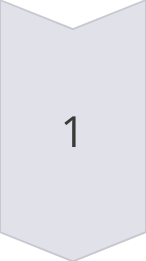 Communicate the Vision
Clearly articulate the vision for change, highlighting the benefits and aligning it with the organization's overall goals to foster buy-in and commitment from staff.
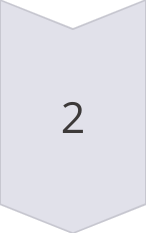 Involve Staff in the Process
Actively engage staff in the change process, soliciting their input and feedback to ensure the change initiative is tailored to their needs and concerns.
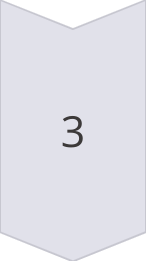 Address Resistance Head-On
Proactively address staff resistance by actively listening to their concerns, providing transparent communication, and delivering comprehensive training and ongoing support to facilitate the adoption of new processes and behaviors.
[Speaker Notes: Now, let's talk a bit about effective change management. This is something I am super passionate about as it can be what makes or breaks any changes you make in the clinic. Implementing new operational efficiencies is not just about the technical setup; it’s about managing change effectively within the clinic. Change is always a bit daunting and unsettling, but with a structured approach, it can be smoothly integrated.

Let's talk through some strategies for Effective Change Management:
You want to communicate the Vision: Be clear about what the changes and why it's happening. Explain how these changes will benefit the clinic, the staff, and aligns with broader goals that impact everyone.
You want to involve Staff: Getting input from those who will be directly affected builds ownership and eases the transition. It also makes them feel valued, heard, and more invested.
I always recommend to communicate the vision and involve staff as early as possible to start building momentum.
And of course you want to celebrate Successes: Make it a point to recognize and celebrate progress along the way. It helps everyone see the benefits and boosts morale. Another opportunity to be creative and have fun with the staff on how you celebrate the successes.
When we're talking about Handling Resistance, that can be hard but can also provide an opportunity to connect with staff:
You want to always Address the Concerns: Listen to what staff are worried about. Address these issues head-on with clear information, reassurance, positivity, and compassion.
Training and Support is also important: you want to make sure and Provide thorough training and provide ongoing support. Everyone should feel confident in their ability to adapt and/or comfortable asking for additional training and support. 
Lastly, lead by Example and show your commitment to the changes. When leaders model the changes made, it sets the tone for everyone.

There are a few tech tools that can help Support Change:
You can use Learning Platforms for online courses to help staff get up to speed at their own pace and always available for a quick refresh.
Communication Tools are great to keep everyone connected and informed with tools. For example, you could use instant messaging tools to help with instant feedback and quick resolution of questions. 
For Feedback  you can use electronic surveys to keep a pulse on how staff are feeling and adjust your strategies based on their candid feedback, making sure the staff feel safe in sharing their feedback and that there is a culture of transparency.


Now back to Sarah to talk through some of the key takeaways.]
Key Takeaways
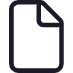 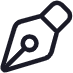 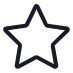 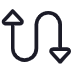 Optimize Patient Flow
Utilize Visual Management
Embrace Change Management
Implement Daily Huddles
Apply structured change management strategies to successfully implement new initiatives and drive sustainable improvements.
Streamline processes, enhance communication, and leverage technology to improve the patient experience and operational efficiency.
Foster team collaboration, proactive problem-solving, and shared accountability through the adoption of regular, focused team meetings.
Prominently display key performance metrics to promote transparency, accountability, and data-driven decision-making.
By leveraging these strategies and best practices, healthcare leaders can unlock the full potential of their ambulatory clinics, enhancing operational efficiency, improving patient outcomes, and fostering a culture of continuous improvement.
[Speaker Notes: As we come to the end of our webinar on "Ambulatory Operational Efficiency and Change Management," let's take a moment to recap the key takeaways and reflect on the insights we've gained.
Throughout this session, we've explored various strategies and best practices for optimizing patient flow, space, and schedule management in ambulatory clinics. We've discussed the importance of streamlining check-in processes, minimizing wait times, and improving communication to ensure a seamless patient experience. By implementing these strategies, clinics can significantly enhance their operational efficiency and provide better care to their patients.
We've also delved into the power of daily huddles in fostering team collaboration, problem-solving, and accountability. By conducting regular, focused huddles, clinic teams can proactively address challenges, share information, and work together towards common goals. Implementing best practices such as consistency, focus, and clear action items can maximize the effectiveness of daily huddles.
Additionally, we've explored the role of visual management boards in displaying key metrics, promoting transparency, and driving continuous improvement efforts. By designing visually appealing and informative boards that showcase critical data points such as patient volume, wait times, satisfaction scores, and quality measures, clinics can keep their teams aligned and motivated to achieve better results.
Moreover, we've emphasized the importance of change management in successfully implementing operational efficiency initiatives. By communicating a clear vision, involving staff in the change process, and celebrating successes along the way, clinic leaders can navigate the challenges of change and ensure a smooth transition to new processes and systems.
A key theme that has emerged throughout our discussion is the significant role that technology can play in supporting and enhancing operational efficiency and change management efforts. From electronic check-in systems and real-time patient tracking to advanced scheduling software and digital huddle boards, technology offers a wide range of solutions to streamline processes, optimize resources, and facilitate effective communication and collaboration.
By leveraging technology strategically, clinics can automate manual tasks, gain valuable insights from data analytics, and provide their teams with the tools they need to work more efficiently and effectively. Whether it's implementing virtual huddle platforms, integrating visual management boards with EHRs, or utilizing online learning modules for staff training, technology can be a powerful ally in driving operational excellence.
As we conclude this webinar, I encourage each of you to reflect on the strategies and insights we've discussed and consider how you can apply them in your own clinics. Take a close look at your current processes, identify areas for improvement, and explore how technology can support your efforts. Whether you start with small incremental changes or embark on a more comprehensive transformation, every step towards operational efficiency matters.
Remember, the journey to operational excellence is an ongoing process that requires commitment, collaboration, and a willingness to embrace change. By implementing the strategies we've covered today and leveraging the power of technology, you can create a more efficient, patient-centered, and high-performing ambulatory clinic.
I'd like to thank each of you for your active participation and engagement throughout this webinar. Your insights, questions, and experiences have enriched our discussion and highlighted the collective wisdom within this community of healthcare professionals.
As you move forward on your operational efficiency journey, remember that you're not alone. Continue to learn from each other, share best practices, and seek out opportunities for collaboration and knowledge sharing. Together, we can drive meaningful change and make a positive impact on the lives of our patients and the success of our clinics.
Thank you once again for joining us today. I wish you all the best as you implement these strategies and leverage technology to achieve ambulatory operational efficiency and effective change management. If you have any further questions or would like to continue the conversation, please don't hesitate to reach out. Together, let's strive for excellence in ambulatory care.]
Sarah Roberts & Joanna "Jo" Laucirica
hcwebinars@healthcatalyst.com
Alora Martin, Webinar Program Manager